[Nombre del colegio]
Logo
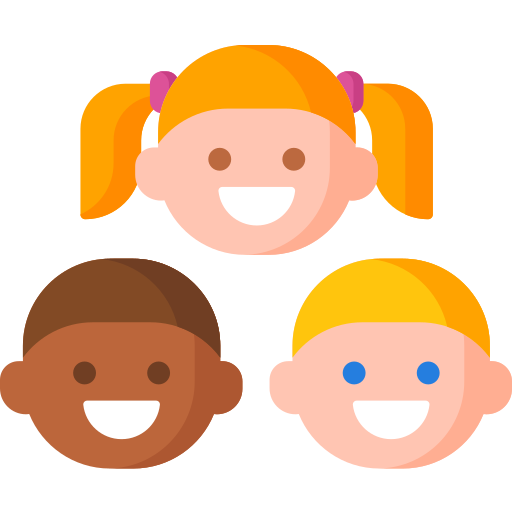 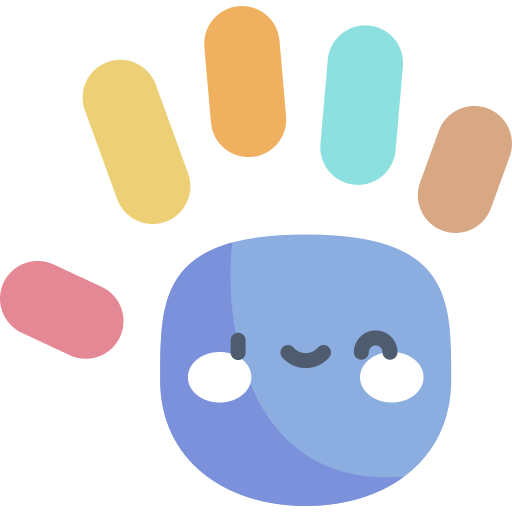 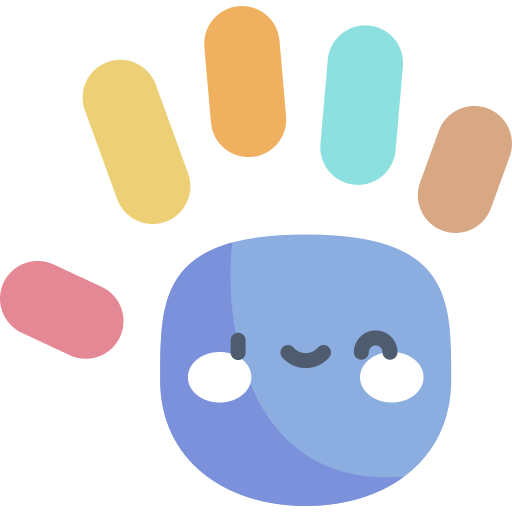 Pase para el baño
0° grado “_”
[Nombre del colegio]
Logo
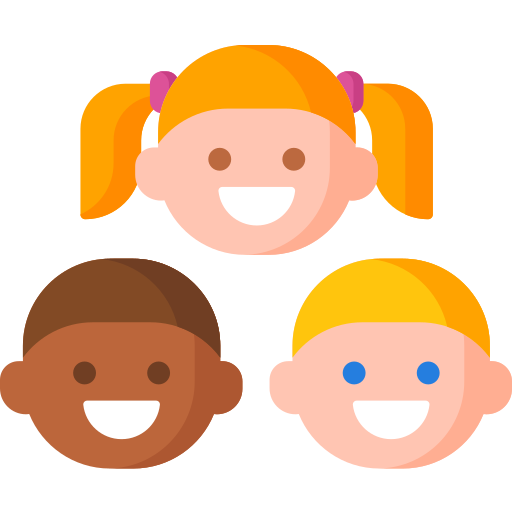 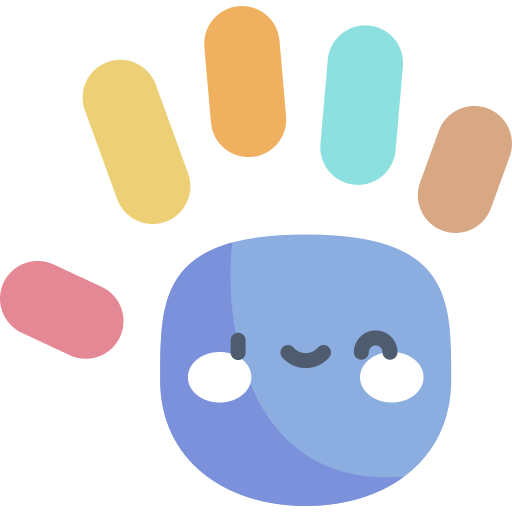 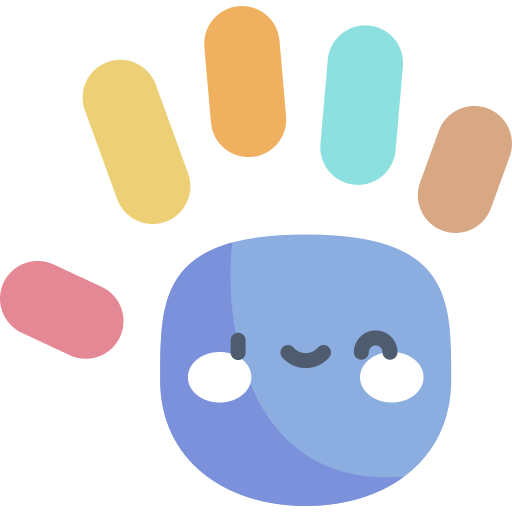 Pase para el baño
0° grado “_”